Угадай последовательность
Алексей Иванович Сгибнев
a.i.sgibnev@gmail.com
Продолжим последовательность
0) 1, 2, 3, 4, …;	
а) 2, 4, 6, 8, …;
б) 1, 3, 5, 7, …;
в) 5, 10, 15, 20, …;
г) 1, 4, 9, 16, …;
д) 2, 6, 12, 20, …;
е) 1, 8, 27, 64, …;
Свернем в формулу
1. Продолжим цепочку равенств
1 + 3 = ?
1 + 3 + 5 = ?
1 + 3 + 5 + 7 = ?
?? = ??
«Смотри!»
2. Сумма натуральных чисел
Доказательство суммированием(метод Гаусса)
S = 1 + 2 + … + (n – 1) + n,
S = n + (n – 1) + … + 2 + 1.
______________________
        2S = (n + 1) + (n + 1) + … + (n+1) + (n + 1) =
= n(n+1).

S = n(n+1)/2.
Доказательство с помощью картинки
3. Вспомогательная задача
1 + 3 = 4
3 + 6 = 9
6 + 10 = 16
10 + 15 = 25
?? + ?? = ??
Это треугольные числа
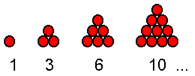 Сумма двух соседних треугольных чисел равна квадрату:
4. Сумма квадратов
Докажем с помощью таблицы
Сумма чисел в таблице равна n(n+1)(2n+1)/2
Докажем с помощью картинки
Сумма кубов
1 + 8 = ?
1 + 8 + 27 = ? 
1 + 8 + 27 + 64 = ?
Докажем с помощью таблицы
Найдем сумму всех чисел таблицы
Обозначим 1 + 2 + … + n = s.
Тогда сумма чисел по столбцам равна 
1s + 2s + 3s + … + ns = (1 + 2 + … + n)s = 
= (1 + 2 + … + n)2.
Докажем с помощью картинки
А дальше?...
14 + 24 + 34 + … + n4 = ?
Для тех, кому интересно
3 + 5 = 8
7 + 9 + 11 = 27	
13 + 15 + 17 + 19 = 64
?? = ??
Для тех, кому интересно-2
Для тех, кому интересно-3
2 + 3 + 4 = 1 + 8
5 + 6 + 7 + 8 + 9 = 8 + 27
10 + 11 + 12 + 13 + 14 + 15 + 16 = 27 + 64

?? = ??
Для тех, кому интересно-4
1 – 4 = – (1 + 2)
1 – 4 + 9 = 1 + 2 + 3
1 – 4 + 9 – 16 = – (1 + 2 + 3 + 4)
?? = ??
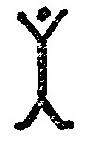